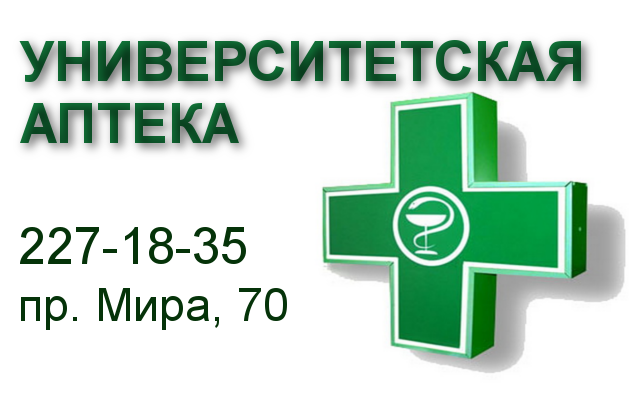 Университетская аптека
Открылась 11.12.13 г.остановка «Дом быта»
Аптека готовых лекарственных форм
Участие в учебном процессе
проведение наглядной части 16 практических занятий по 4 дисциплинам СПО и 2 дисциплинам ВПО
база производственной практики по Управлению и организации фармации и фармацевтической пропедевтической практики 
информационный ресурс для НИРС и дипломного проектирования
организация волонтерской деятельности студентов, направленной  на формирование профессиональных умений
Конкурентное окружение
Лояльность сотрудников КрасГМУ
Шнайдер Н.А. – руководитель центра неврологии Университетской клиники
Алексеева Т.Б. – главный бухгалтер
Назарова О.Ф. – главный врач Университетского центра стоматологии
Юрьева Е.А. – декан ИПО
«Экспресс-покупка»
Услуга заключается:
1) в предварительном оформлении Вашего заказа по телефону 227-18-35 или на сайте apteka.krasgmu.ru. Зайти на страничку аптеки можно с сайта нашего университета: главная страница →закладка падающего меню «Пациентам» → первая строка в падающем меню «Университетская аптека».
2) в получении Вашего заказа в одном из пунктов его выдачи
 
Минимальная сумма «экспресс-покупки» составляет 500 рублей.
Заказы на оформление услуги принимаются ежедневно с 8 до 20 часов.
Действует система скидок.
Дисконтная программа
Свыше 500 рублей - 3%  для всех категорий покупателей 
 Свыше 5000 рублей - 5% для пациентов клиник КрасГМУ
 Вне зависимости от суммы единовременной покупки - 3% для  пенсионеров
 Дисконтная программа распространяется на все товары аптечного ассортимента
При оформлении заказа с 8 до 13 часов Ваш заказ будет доставлен в тот же день:
в Университетскую клинику 
   (ул. К.Маркса,124) с 14:00 до 14:45.
в Профессорскую клинику (пр. Мира,5) 
    с 15:00 до 15:45.
в Медицинский Университет 
   (учебный корпус №1, ул. П. Железняка, 1)    с 16:00 до 16:45.
При оформлении заказа после 13 часов Ваш заказ будет доставлен на следующий день:
в Университетскую клинику с 14:00 до 14:45.
в Профессорскую клинику с 15:00 до 15:45.
в Медицинский Университет (учебный корпус №1) с 16:00 до 16:45.
Способ оплаты – расчет наличными. В Университетской аптеке (пр. Мира,70) к оплате принимаются пластиковые карты.Ждем Вас, Ваши вопросы, Ваши заказы ежедневно с 8 до 20 по адресу пр. Мира, 70, по телефону 227-18-35 или на сайте apteka.krasgmu.ru!
Благодарю за внимание!
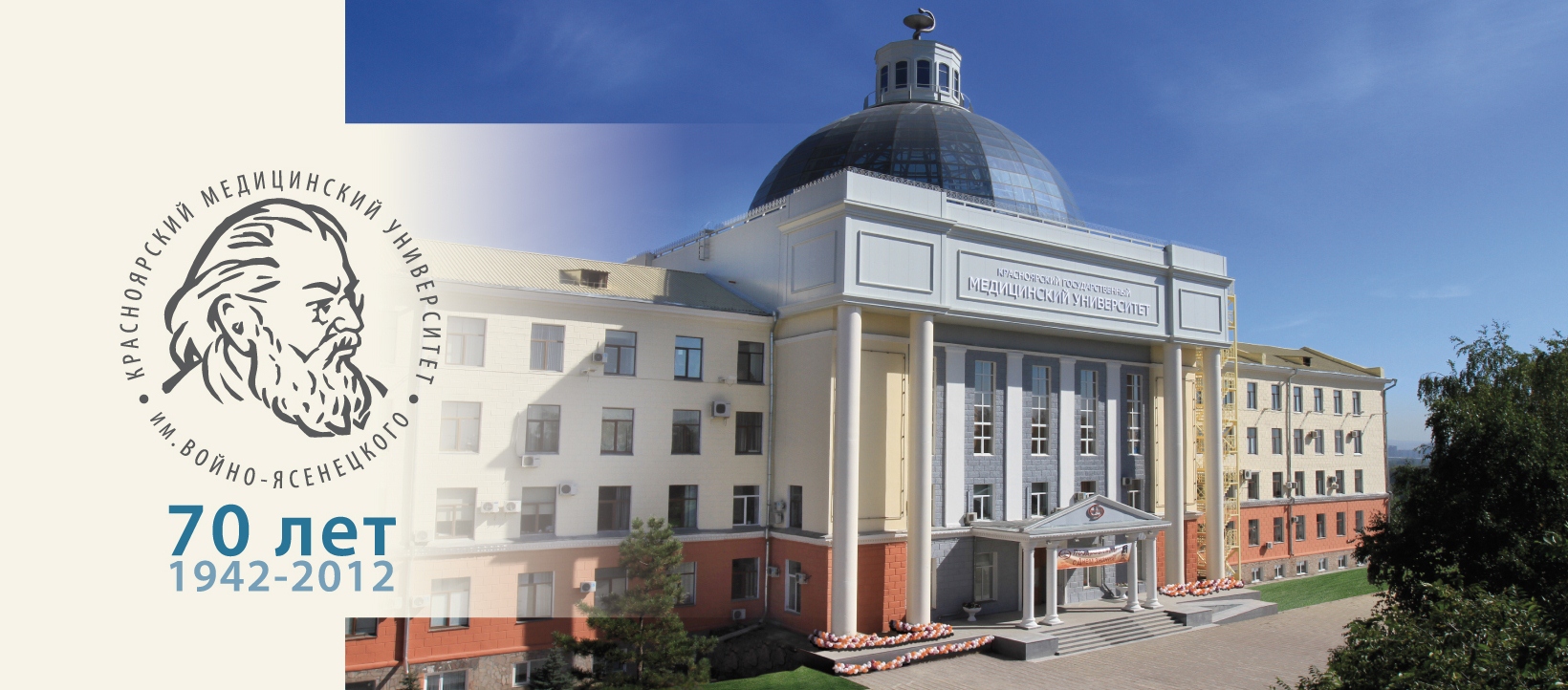